PROGRAMMEÉDUCATIFFÉDÉRAL
FICHE ACTION
10/01/2022
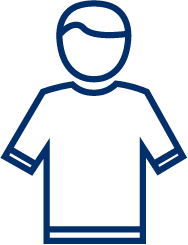 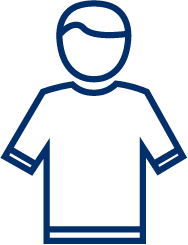 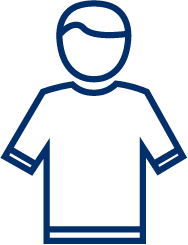 Mettre une croix dans la case que vous souhaitez
10/01/2022
2
TITRE DE L’ACTION
Expliquez ici le détail de votre action en pensant à préciser:
Le nombre de personnes touches (joueurs / parents / spectateurs …) :
Le(s) public(s) cible(s) : 
L’implication d’acteurs extérieurs (si intervenants non issus du club) :
Vous pouvez également intégrer le lien d’une éventuelle publication spécifique à votre action sur vos réseaux (site / Facebook etc.)
Descriptif de l’action (consignes données, actions réalisées dans le détail, …) :
Commentaires (paroles de participants ou des éducateurs) :
10/01/2022
3
INSÉREZ UNE PHOTO DE L’ACTION
10/01/2022
4